Les 6
Ik kan toveren
Doel van de les:
> Ik kan de stappen van de spiekbrief ‘verhelderen’ goed toepassen.
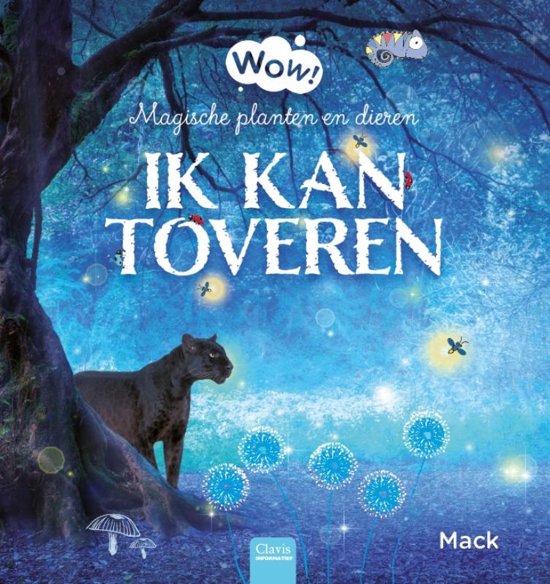 Copyright ©Success for All. Alle rechten voorbehouden
Les 6
Ik kan toveren
Stap 1: Woorden van de week
het kompas
oriënteren 
ultraviolet
aardedonker
geruisloos
miniemste
de radar
de liederen
bedwelmen
verdoven
verschuilen
genezen
Zelf	Schrijf de woorden in je werkschrift


	15 minuten


Klaar?	Klaaropdrachten
	Woordbon schrijven
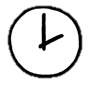 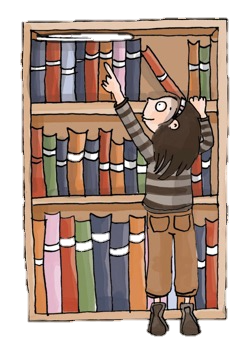 Copyright ©Success for All. Alle rechten voorbehouden
Les 6
Ik kan toveren
Stap 2: Lezen en verhelderen
Stap 3: Verhelderen met je maatje
Praatplaat	Bladzijde 32 en 33

Voorlezen	Bladzijde 34

Zelf	Lees bladzijde 36 en 37
		
	10 minuten

Klaar?	Schrijf een woordbon
	Klaaropdracht les 6
Maatje	Memo’s bespreken
	Moeilijke woorden overhoren
		
	5 minuten
	
Maatje	Duolezen bladzijde 36 en 37
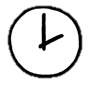 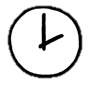 Stap 4: Verhelderen met team
Team	Woorden verhelderen
	bladzijde 36 en 37

	5 minuten
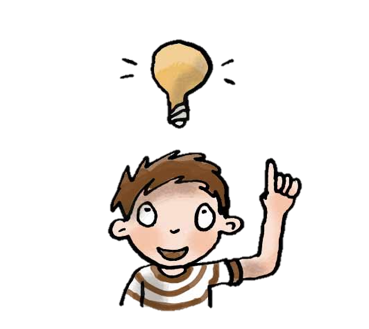 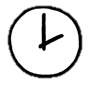 Copyright ©Success for All. Alle rechten voorbehouden
Les 6
Ik kan toveren
Stap 6: Terugblik en vooruitblik
Terugblik
> Samenwerken
> Woorden van de week
> Lezen en verhelderen
> Punten en feedback

Vooruitblik
> Samenvatten
> Woorden van de week
> Lezen en verhelderen
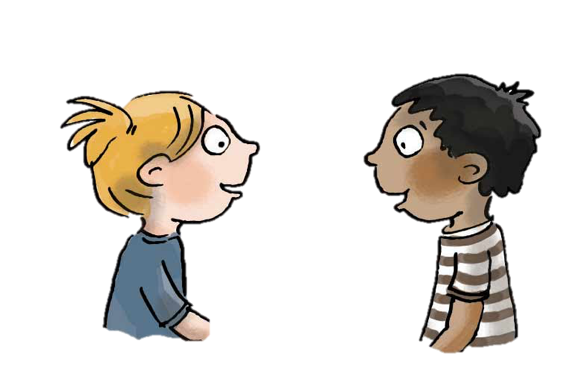 Copyright ©Success for All. Alle rechten voorbehouden
Les 7
Ik kan toveren
Doel van de les:
> Ik kan belangrijke details van de sleutelwoorden terugvinden in de tekst en deze benoemen.
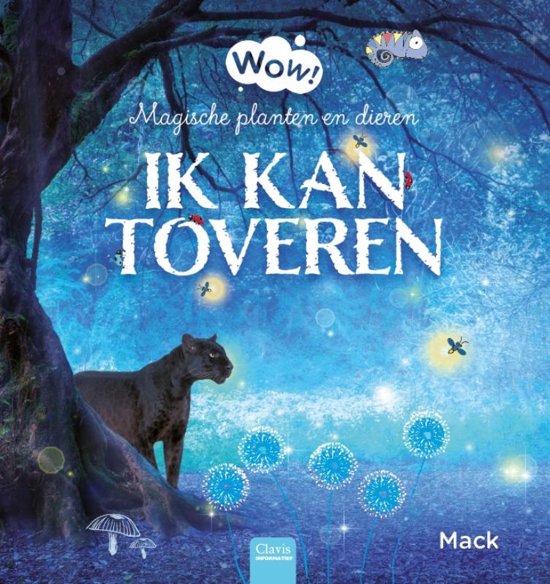 Copyright ©Success for All. Alle rechten voorbehouden
Les 7
Ik kan toveren
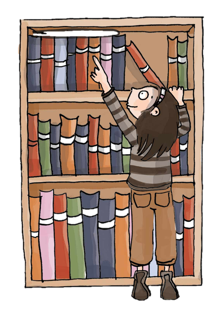 Stap 1:	Woorden van de week



Stap 2:	Samenvatten



Stap 3:	Lezen en verhelderen
Maatje	Bespreken woorden 5 t/m 8

Klaar?	Klaaropdrachten
Team	Teamantwoord / ideeënboom

	5 minuten
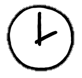 Praatplaat	Bladzijde 38 en 39
Voorlezen	Bladzijde 40

Zelf	Lees bladzijde 42 en 43

	10 minuten

Klaar?	Klaaropdrachten
	Schrijf een woordbon
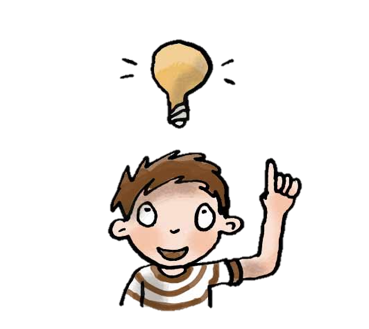 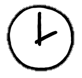 Copyright ©Success for All. Alle rechten voorbehouden
Les 7
Ik kan toveren
Stap 4: Verhelderen met je maatje
Stap 6: Terugblik en vooruitblik
Maatje	Memo’s bespreken
	Moeilijke woorden overhoren
			
	5 minuten

Maatje	Duolezen bladzijde 42 en 43
Terugblik
> Woorden van de week
> Samenvatten / ideeënboom
> Lezen en verhelderen
> Punten en feedback

Vooruitblik
> Woorden van de week
> Lezen en verhelderen
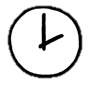 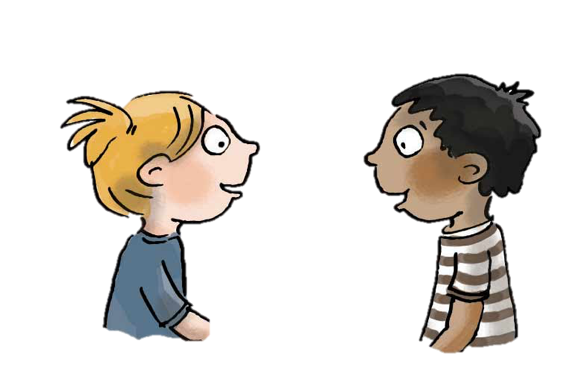 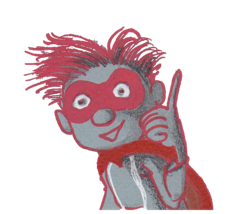 Stap 5: Verhelderen met team
Team	Woorden verhelderen
	Bladzijde 42 en 43
	
	5 minuten
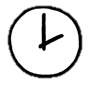 Copyright ©Success for All. Alle rechten voorbehouden
Les 8
Ik kan toveren
Doel van de les:
> Ik ken de betekenis van de woorden van de week.
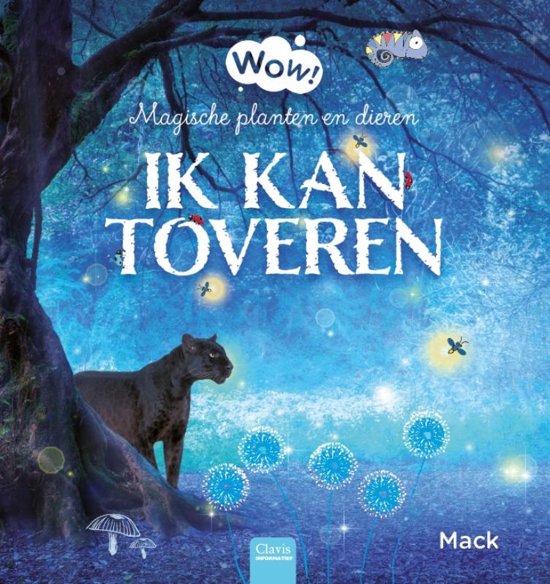 Copyright ©Success for All. Alle rechten voorbehouden
Les 8
Ik kan toveren
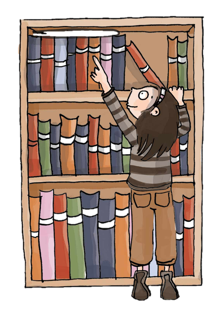 Stap 1:	Woorden van de week



Stap 2:	Lezen en verhelderen









Stap 3:	Verhelderen met je maatje
Maatje	Bespreken woorden 9 t/m 12

Klaar?	Klaaropdrachten
Praatplaat	Bladzijde 44 en 45
Voorlezen	Bladzijde 46

Zelf	Lees bladzijde 48 en 49

	10 minuten

Klaar?	Klaaropdrachten
	Schrijf een woordbon
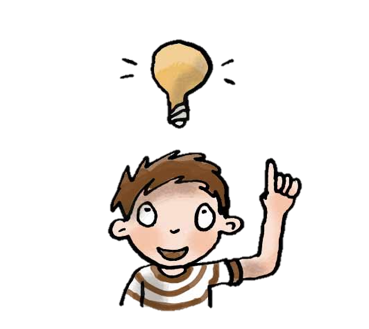 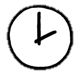 Maatje	Memo’s bespreken
	Moeilijke woorden overhoren
			
Klaar?	Schrijf een woordbon/ klaaropdrachten
Copyright ©Success for All. Alle rechten voorbehouden
Les 8
Ik kan toveren
Stap 4: Duolezen en verhelderen met team
Stap 5: Terugblik en vooruitblik
Zelf	Kopieerblad 
	
	10 minuten

Terugblik
> Woorden van de week
> Lezen en Verhelderen
> Punten en feedback

Vooruitblik
> Toets
Maatje	Duolezen	
	bladzijde 48 en 49
	
	10 minuten 

Team	Woorden verhelderen
	bladzijde 48 en 49

	5 minuten
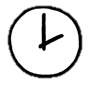 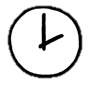 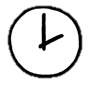 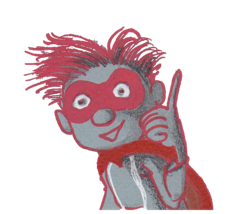 Copyright ©Success for All. Alle rechten voorbehouden
Les 9
Ik kan toveren
Doel van de les:
> Ik kan informatie uit een tekst halen.
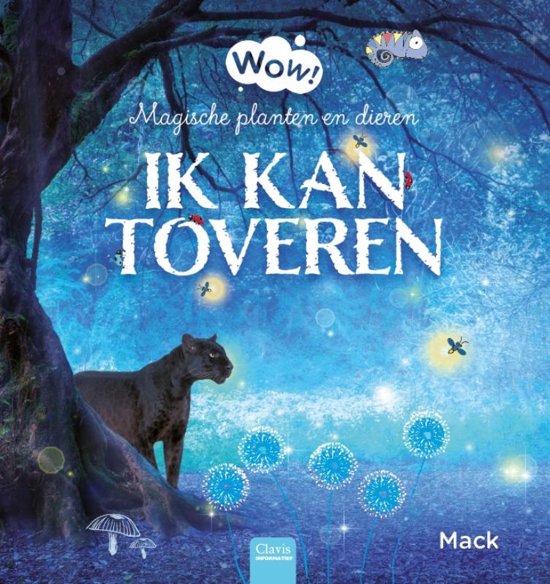 Copyright ©Success for All. Alle rechten voorbehouden
Les 9
Ik kan toveren
Stap 1:	Woorden van de week 





Stap 2:	Toets
Zelf	Oefenen voor de toets

	5 minuten
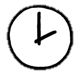 Voorlezen	Bladzijde 52

Zelf	Lees bladzijde 54 en 55 en maak de 	toetsvragen

	30 minuten

Klaar?	Oefen de woordrijtjes
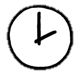 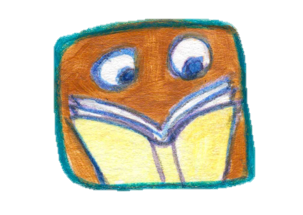 Copyright ©Success for All. Alle rechten voorbehouden
Les 9
Ik kan toveren
Stap 3: Terugblik en vooruitblik
Terugblik
> Toets
> Punten en feedback

Vooruitblik
> Schrijfopdracht
> Team van de week
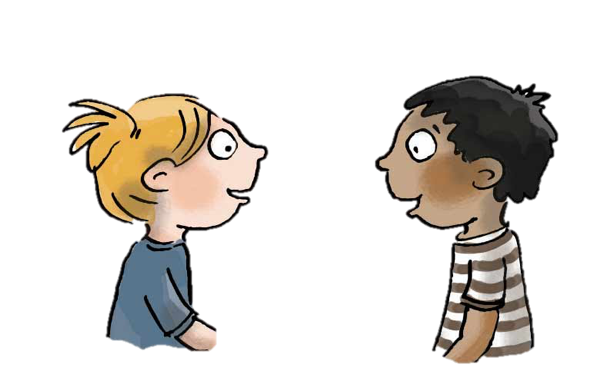 Copyright ©Success for All. Alle rechten voorbehouden
Les 10
Ik kan toveren
Doel van de les:
> Ik kan een flaptekst schrijven voor het boek ‘Ik kan toveren’.
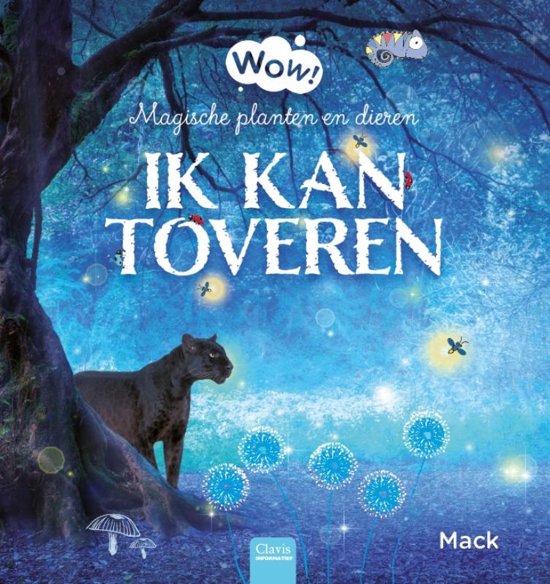 Copyright ©Success for All. Alle rechten voorbehouden
Les 10
Ik kan toveren
Stap 1: Schrijfopdracht
Zelf	Netversie kopieerblad

	10 minuten

Klaar?	Tekening bij de tekst
	Oefen de woordrijtjes
Zelf	Geef antwoord op de vragen 	van het stappenplan in je 	werkschrift
	Schrijf je kladversie

 	20 minuten

Maatje	Bespreek de tekst
	Verbeter de tekst
                                                10 minuten
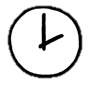 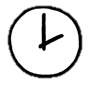 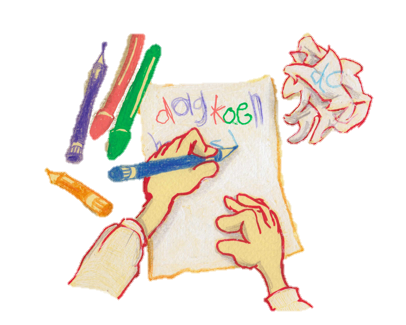 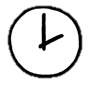 Copyright ©Success for All. Alle rechten voorbehouden
Les 10
Ik kan toveren
Stap 2: Terugblik en vooruitblik
Terugblik
> Woordbonnen
> Schrijfopdracht
> Samenwerken
> Punten en feedback
> Team van de week


Vooruitblik
> Nieuw boek
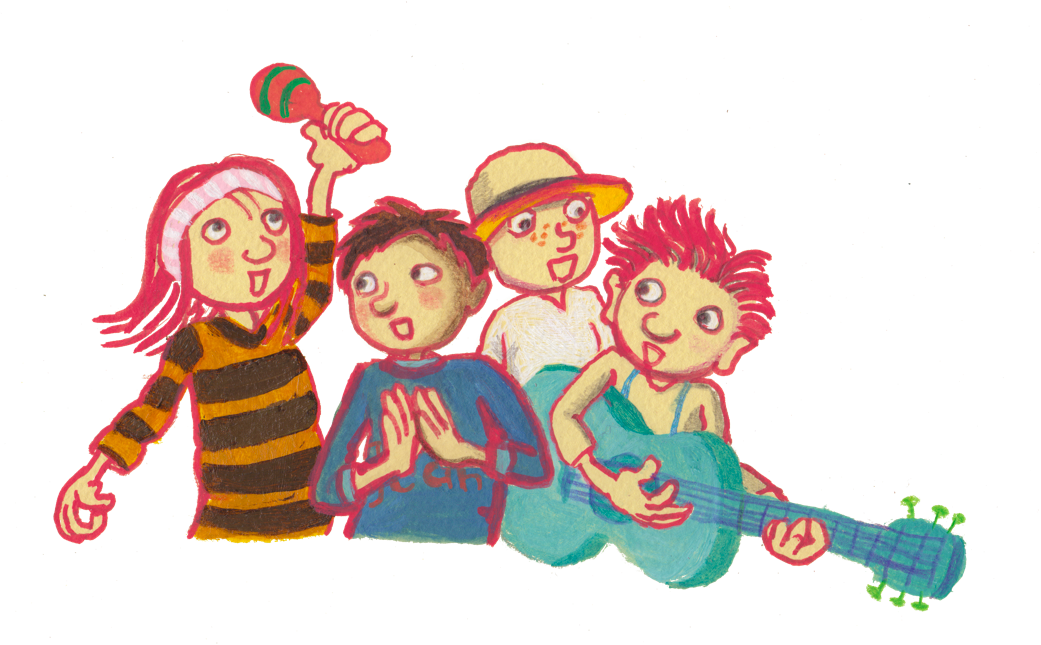 Copyright ©Success for All. Alle rechten voorbehouden